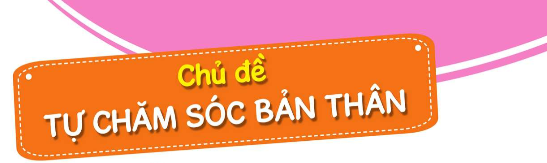 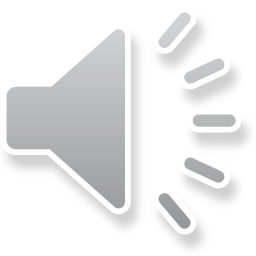 Bài 4: Sạch sẽ, gọn gàng
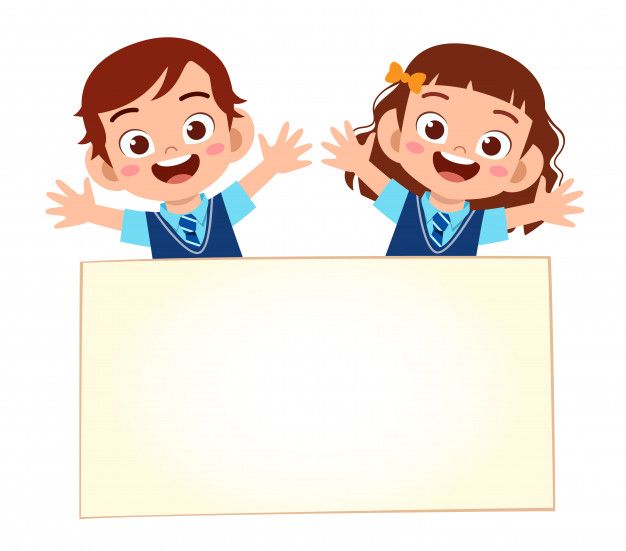 Luyện tập
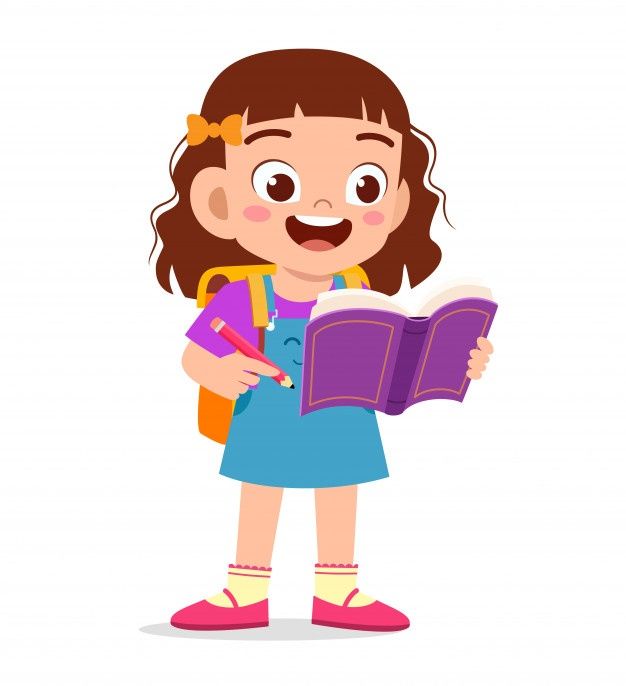 Các hoạt động chủ yếu:
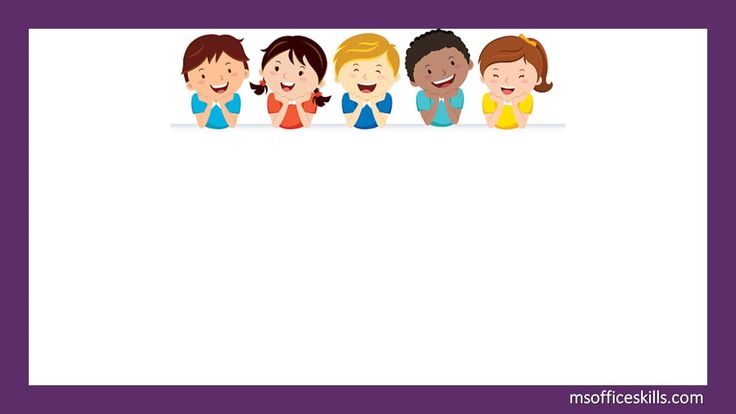 Hoạt động 1: Nhận xét chung
Nêu những việc em không nên làm trong các tranh dưới đây:
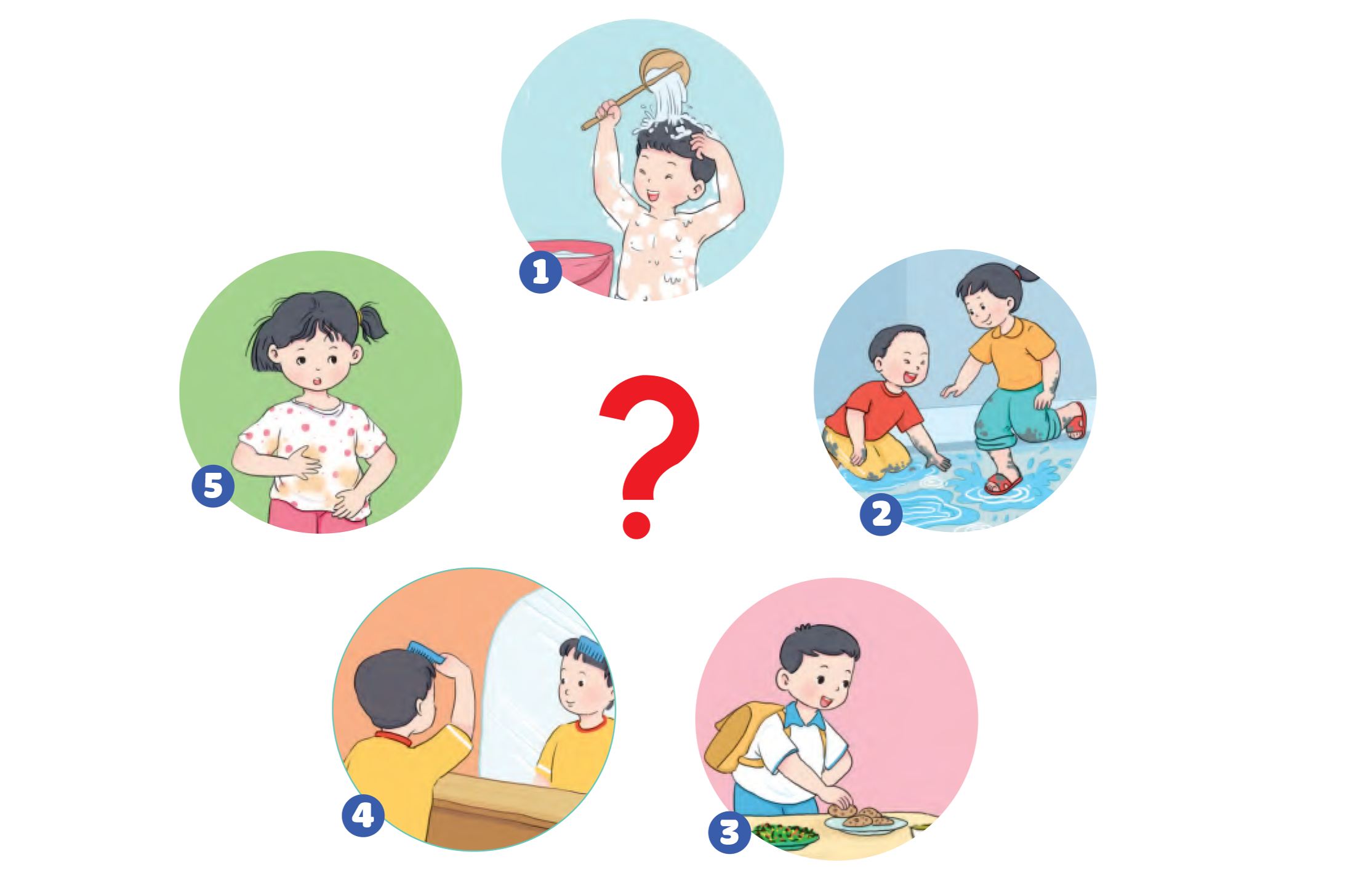 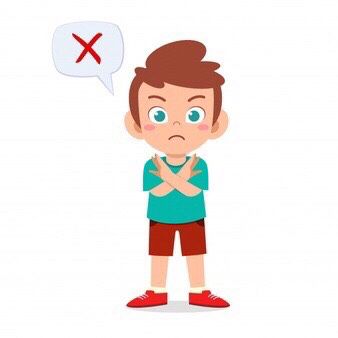 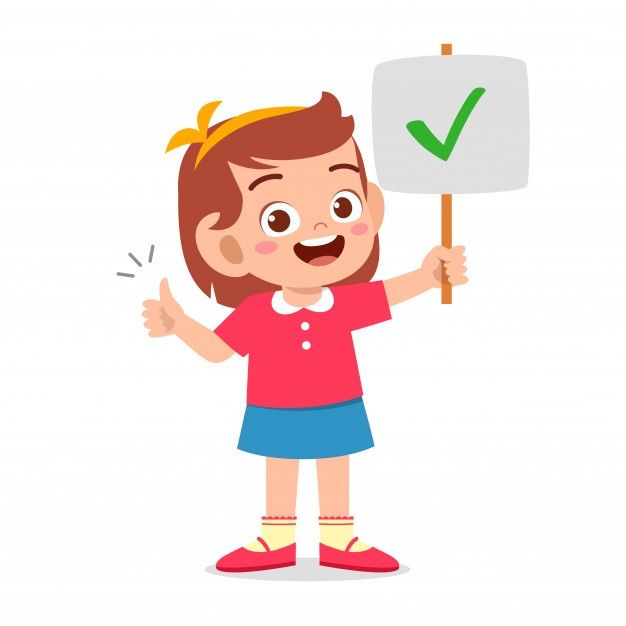 Không nên
Nên
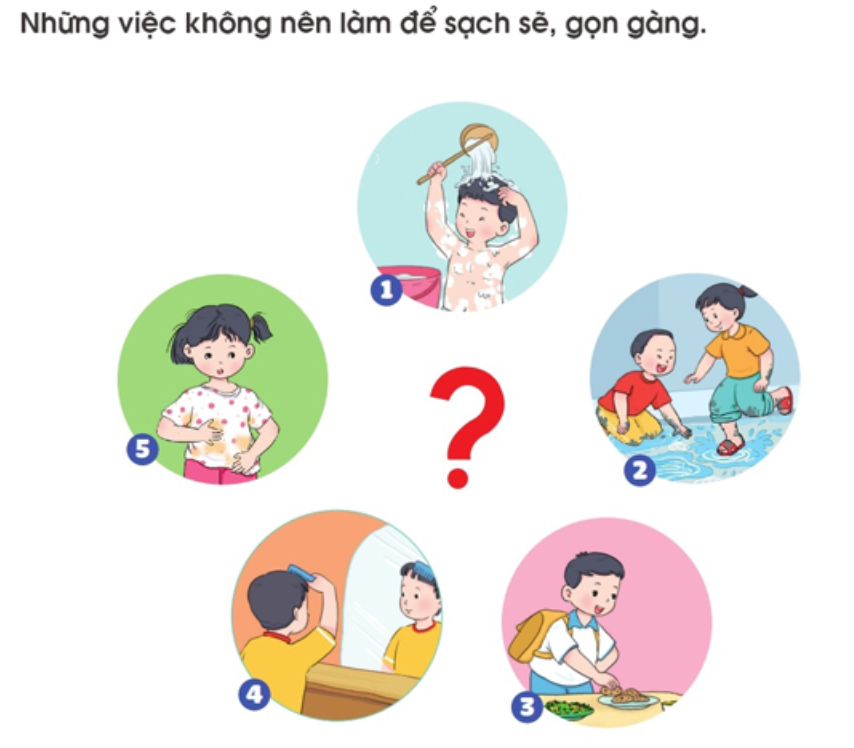 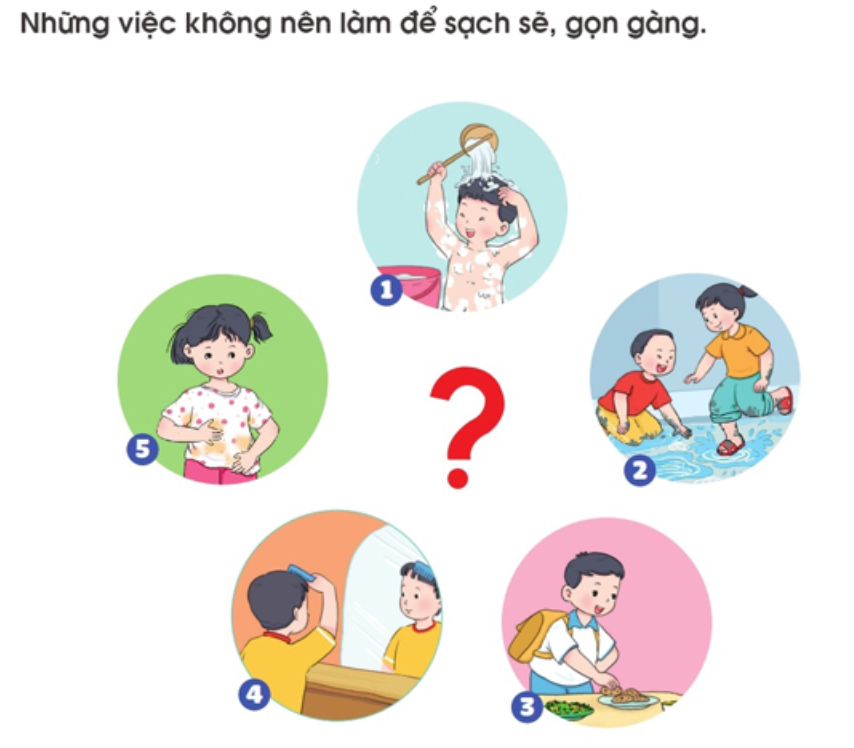 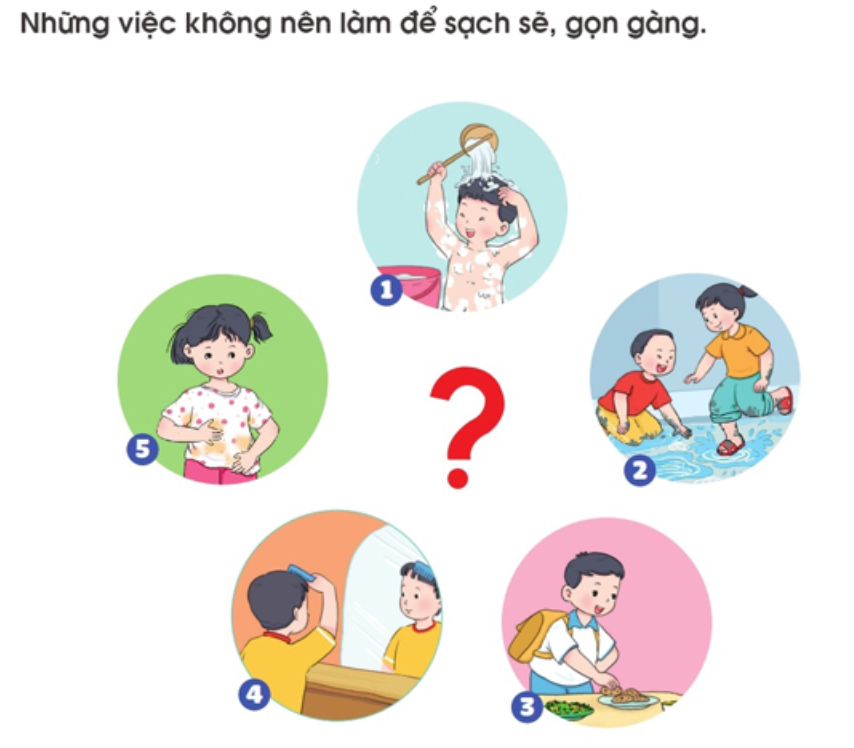 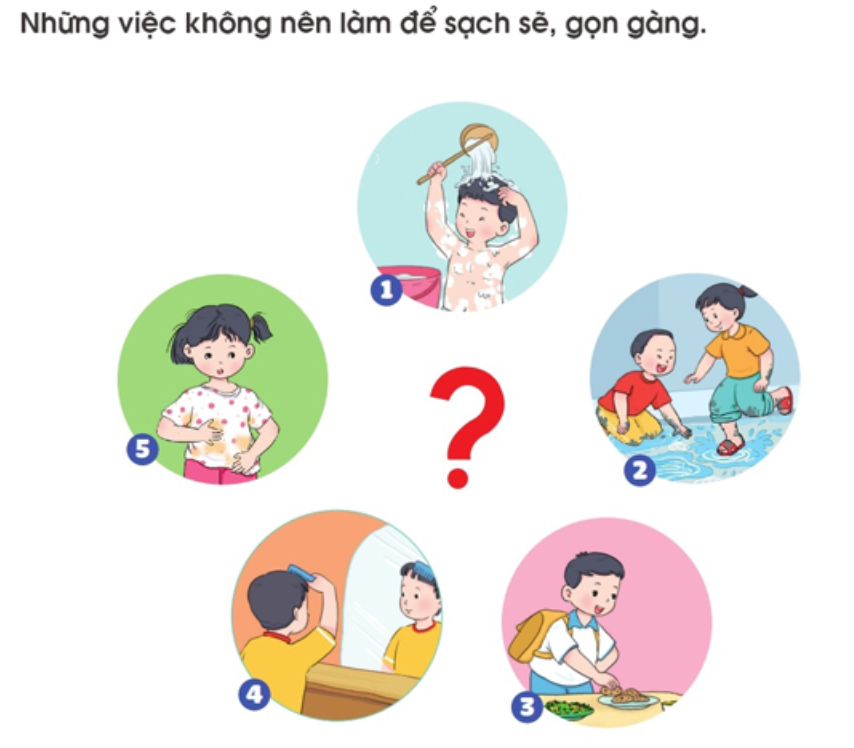 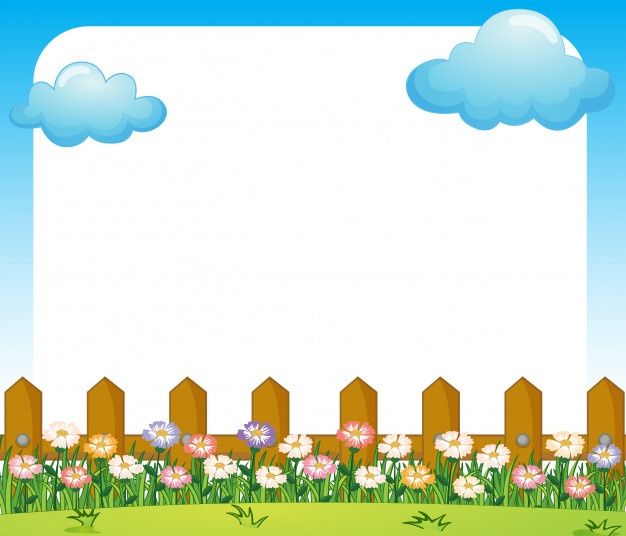 Kể thêm những việc em không nên làm để sạch sẽ, gọn gàng?
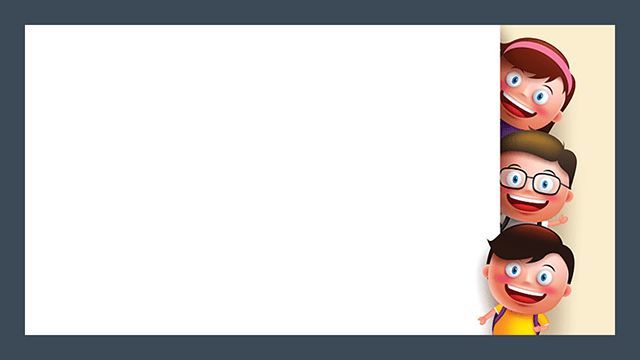 Hoạt động 2: Xử lí tình huống
Thảo luận nhóm:
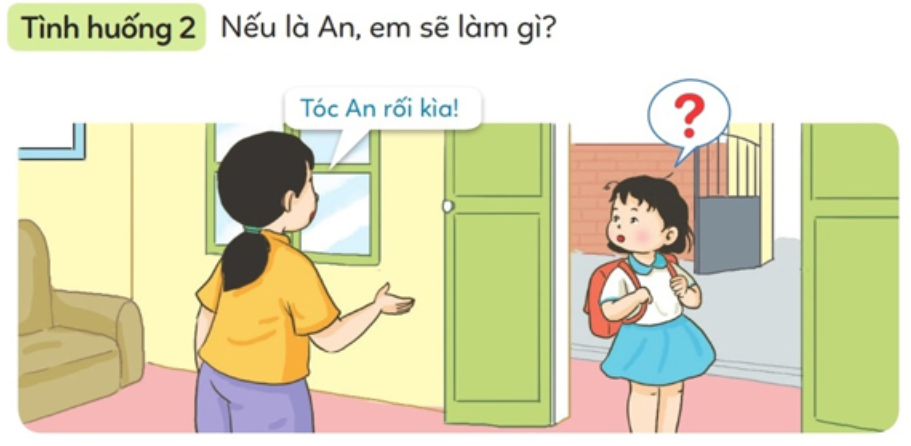 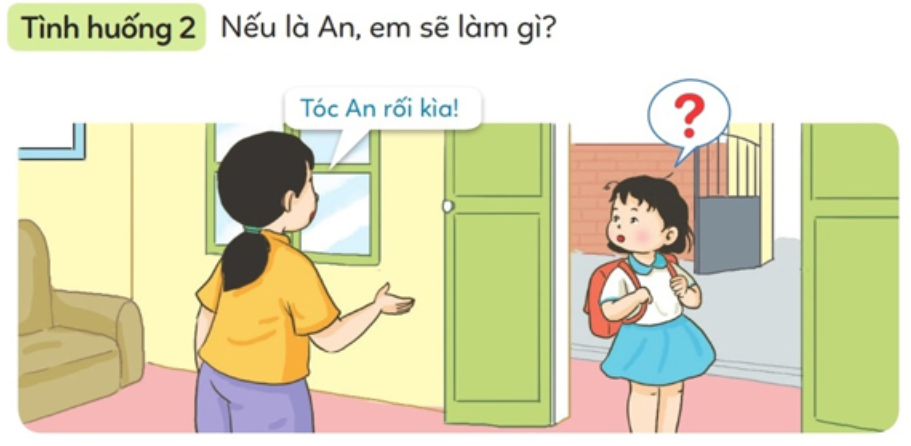 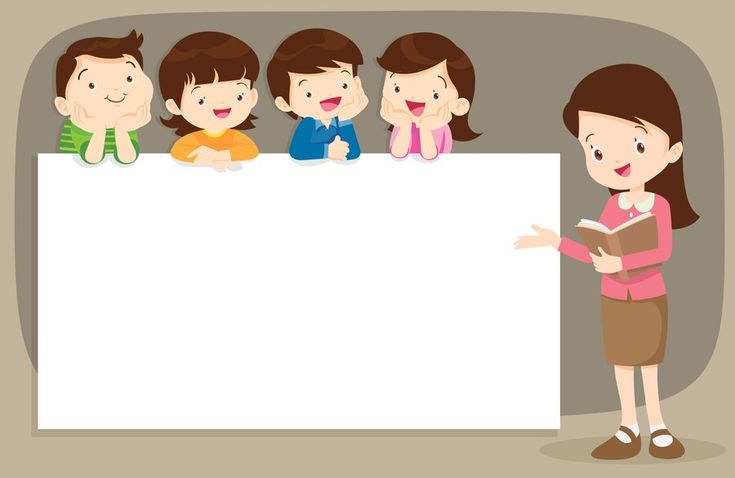 Hoạt động 3: Thực hành
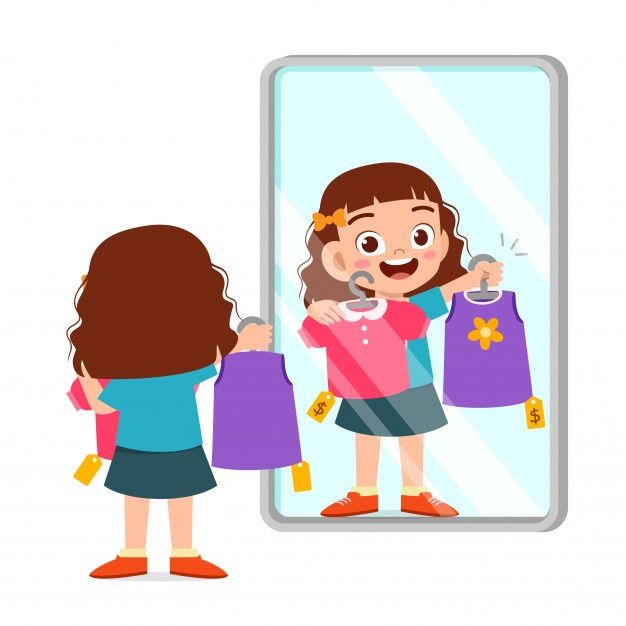 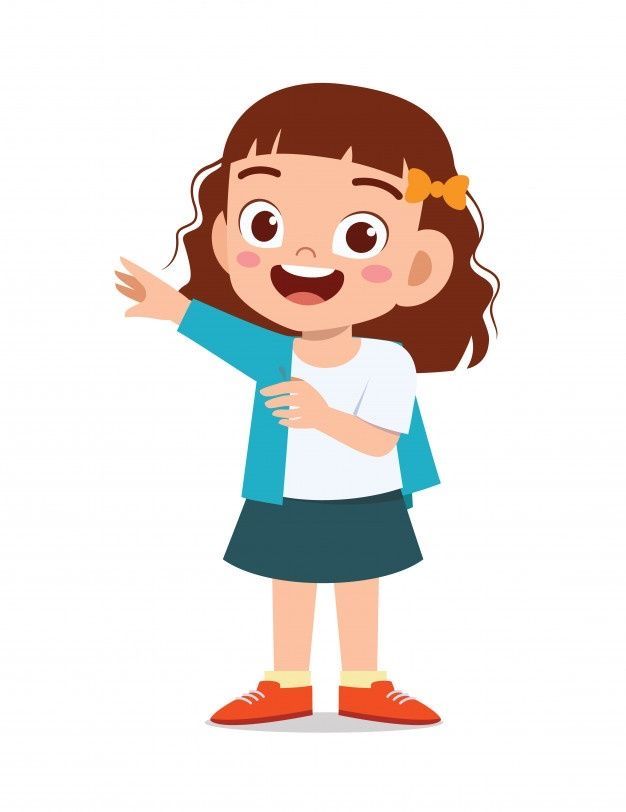 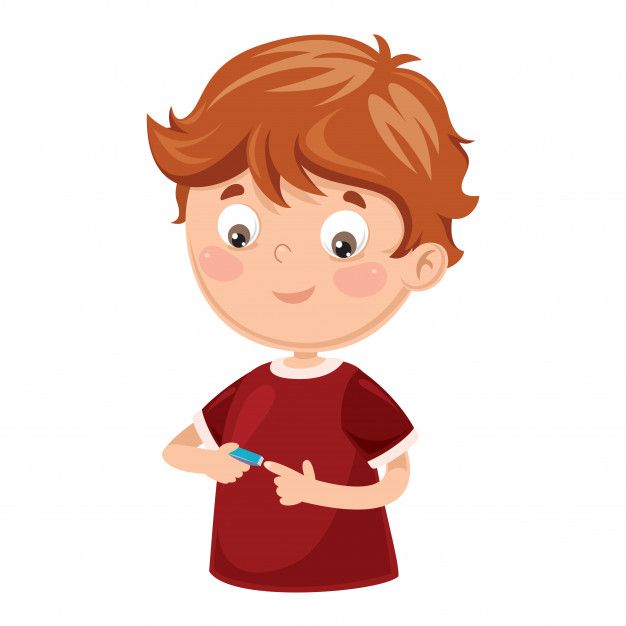 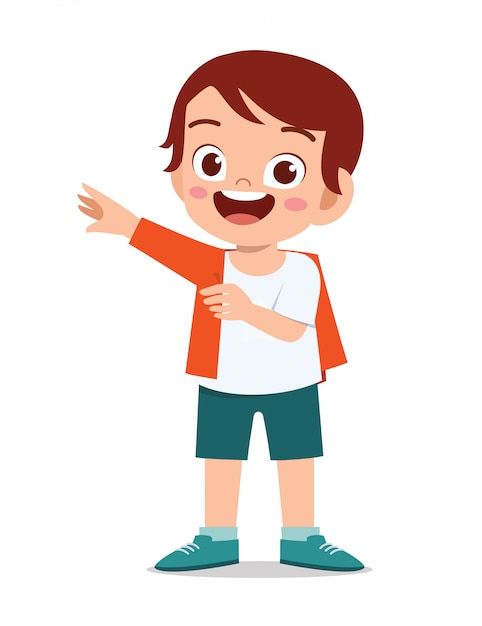 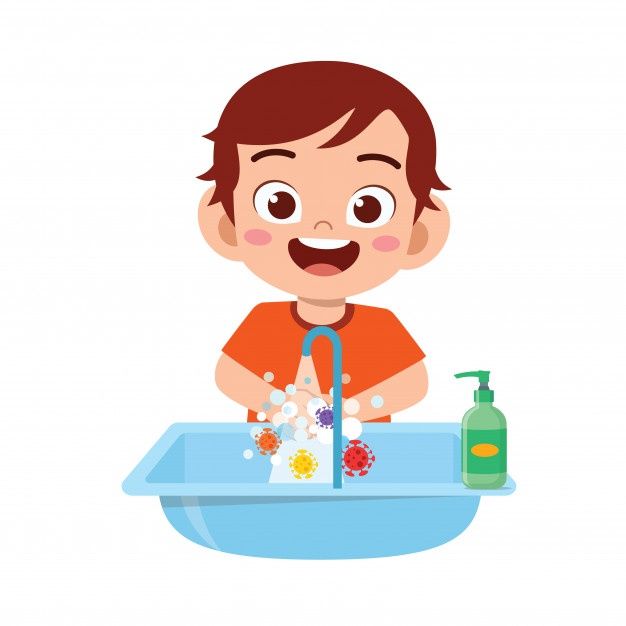 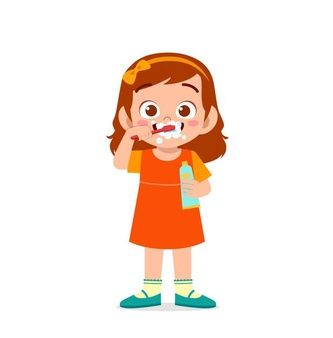 Hướng dẫn bé các kỹ năng tự chăm sóc bản thân.
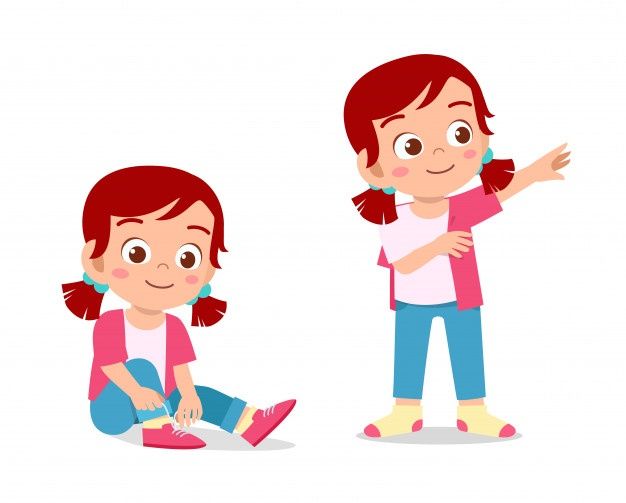 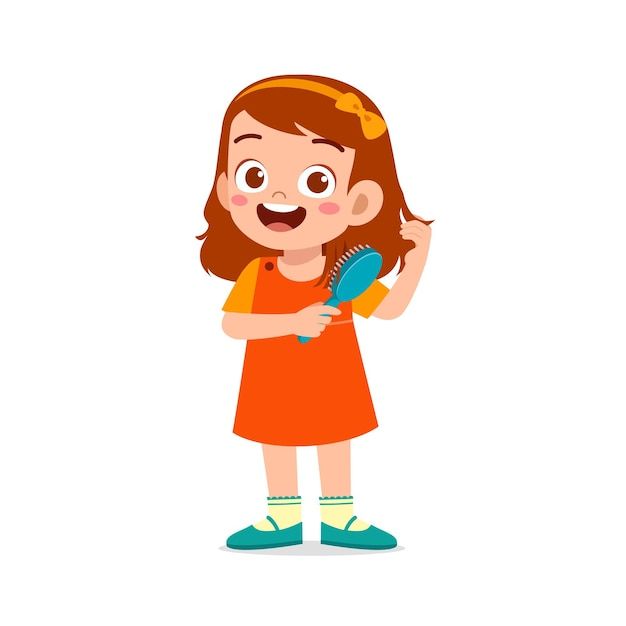 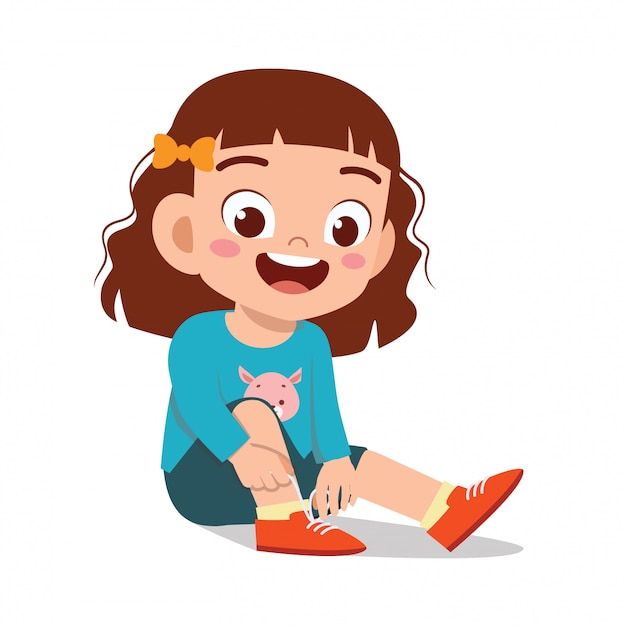 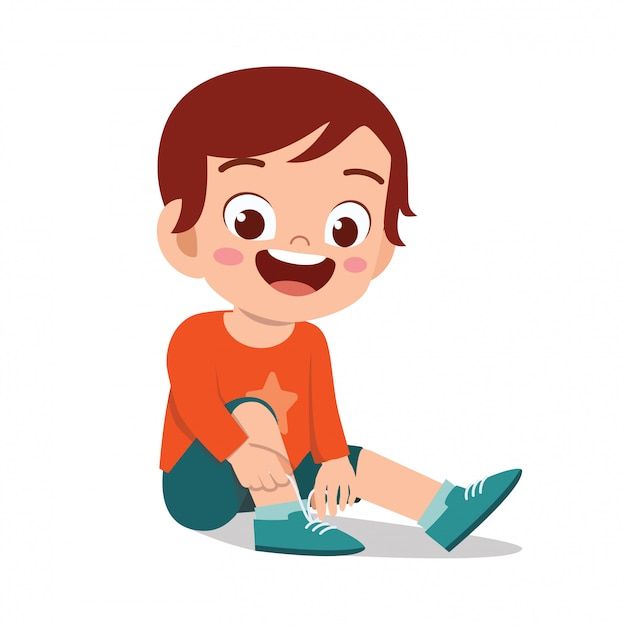 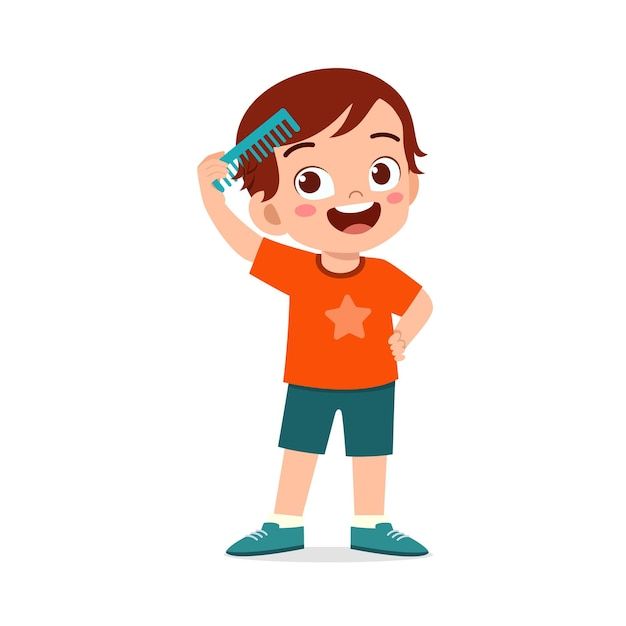 Hướng dẫn kỹ năng chải tóc, buộc tóc, buộc dây giầy cho bé.
Hướng dẫn bé kỹ năng cắt móng tay trên giấy.
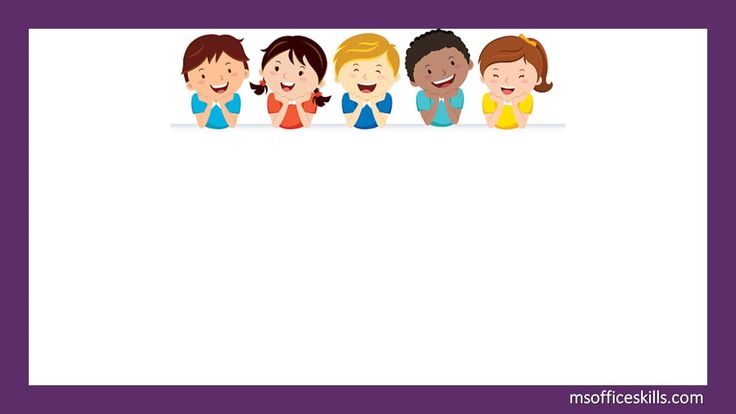 Hoạt động 4: Liên hệ bản thân
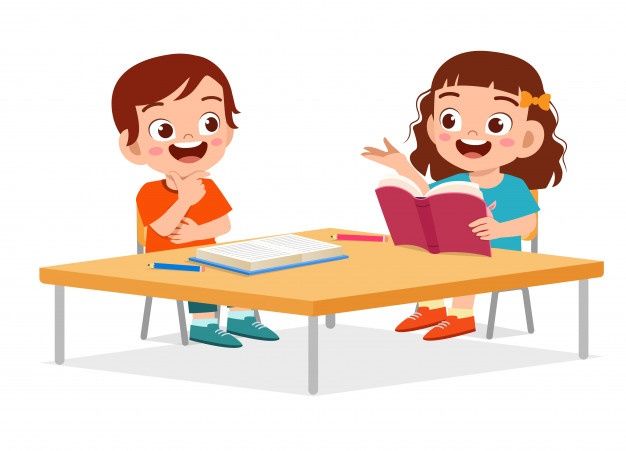 Chia sẻ:
KÓ cho c¸c b¹n nghe vÒ nh÷ng viÖc em ®· lµm ®Ó b¶n th©n lu«n s¹ch sÏ, gän gµng ?
Em cÇn lµm thªm nh÷ng viÖc g× ®Ó lu«n s¹ch sÏ, gän gµng?
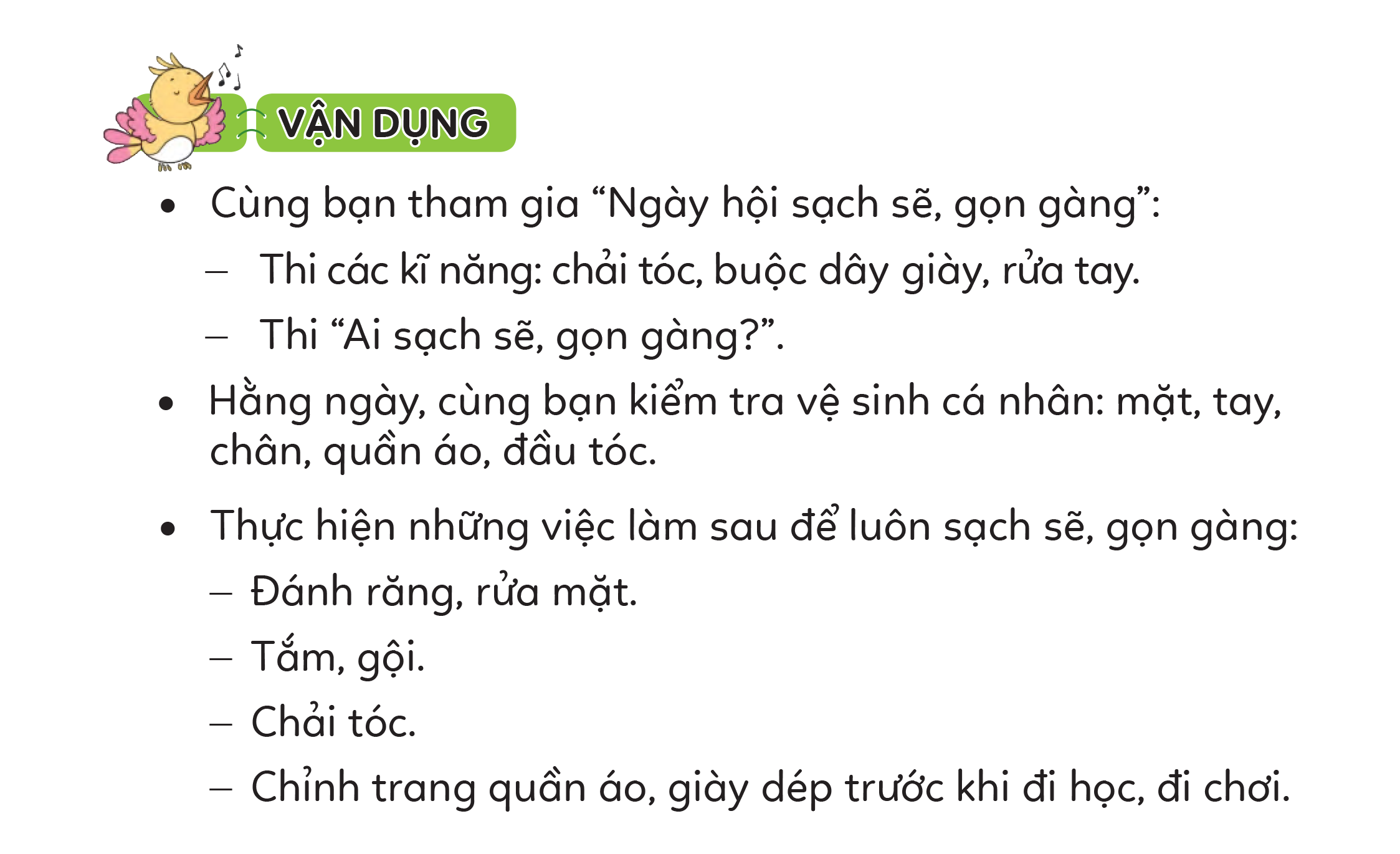 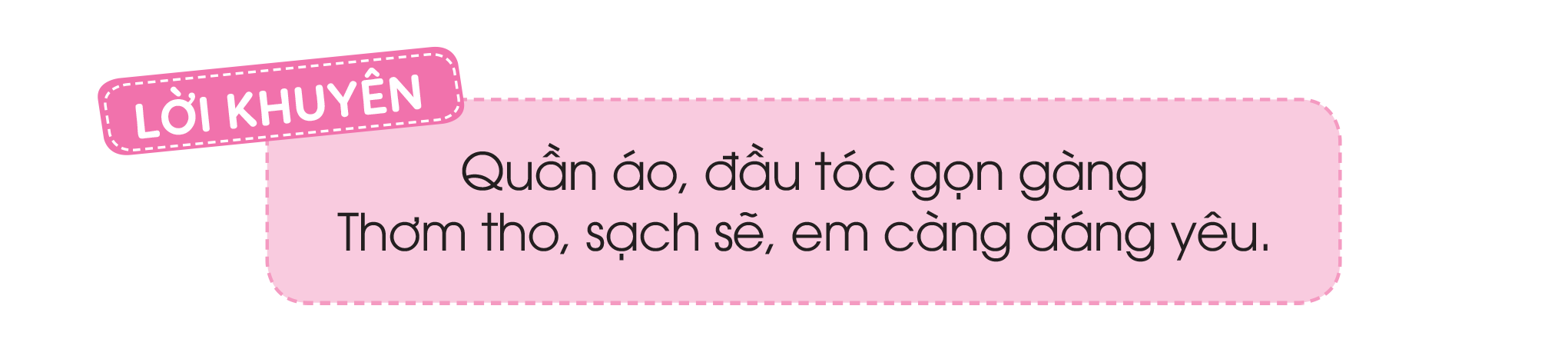 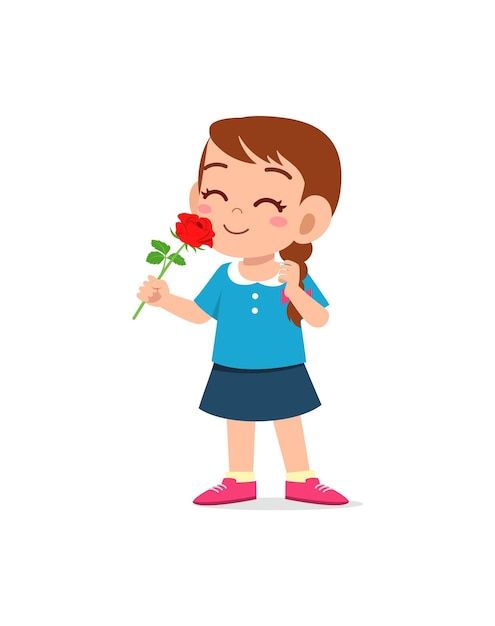 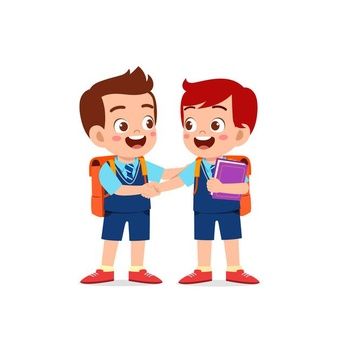 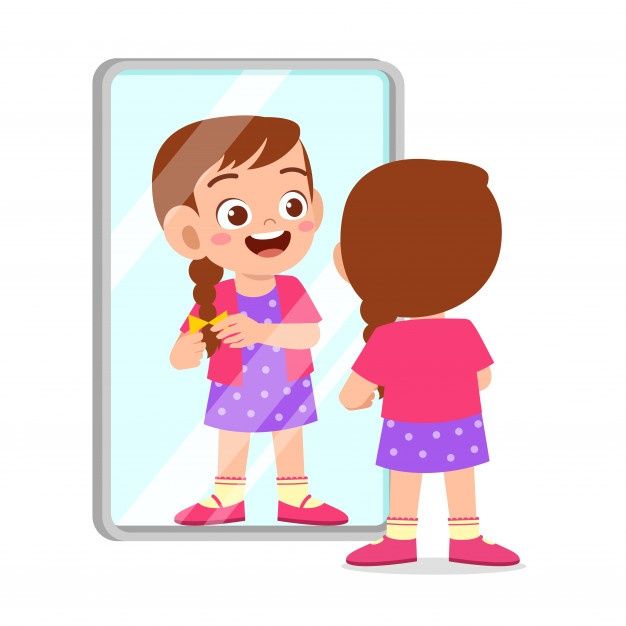 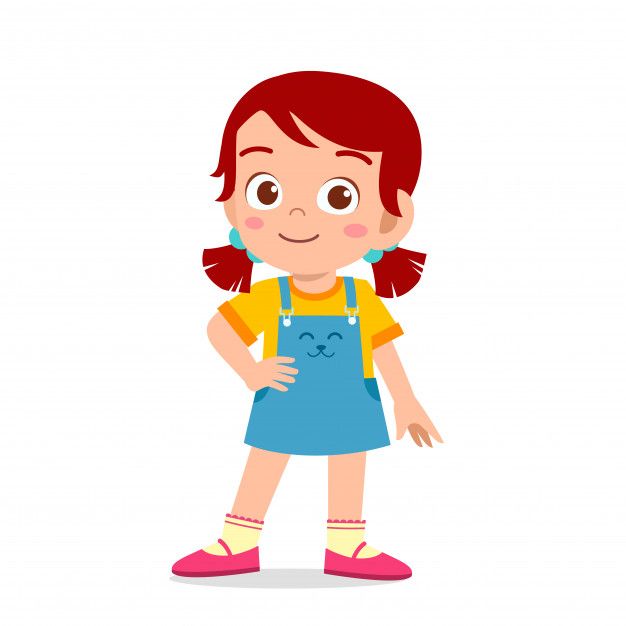 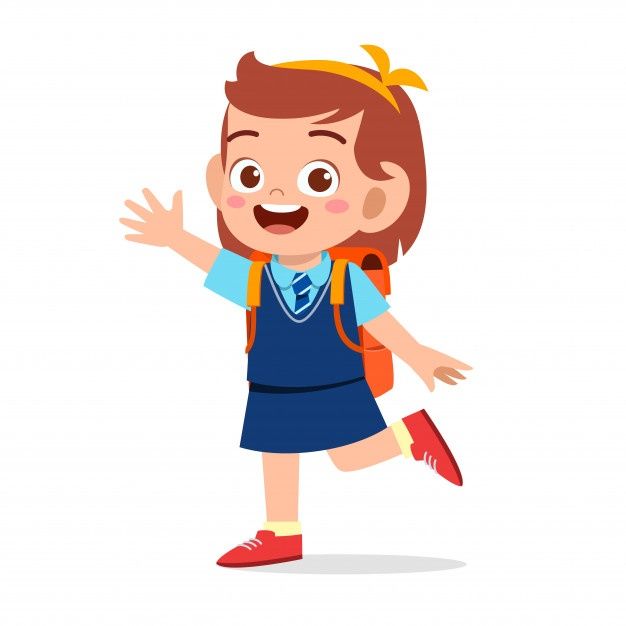 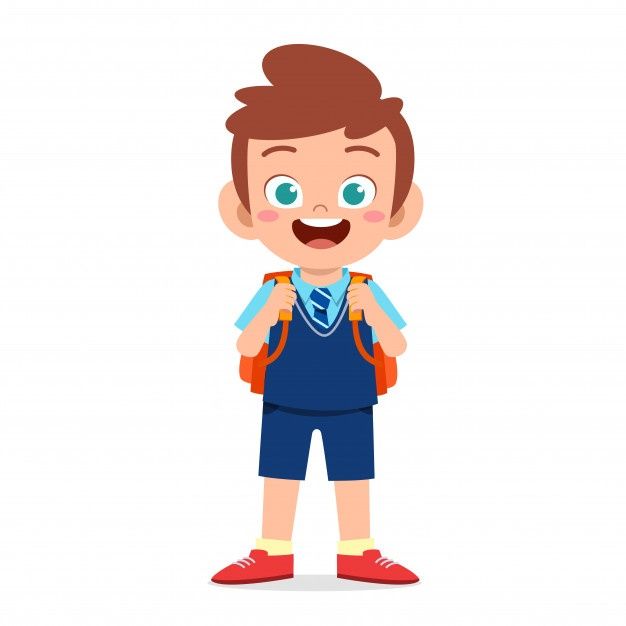